Химия
7
класс
Тема: Свойства веществ. Физические и химические превращения.
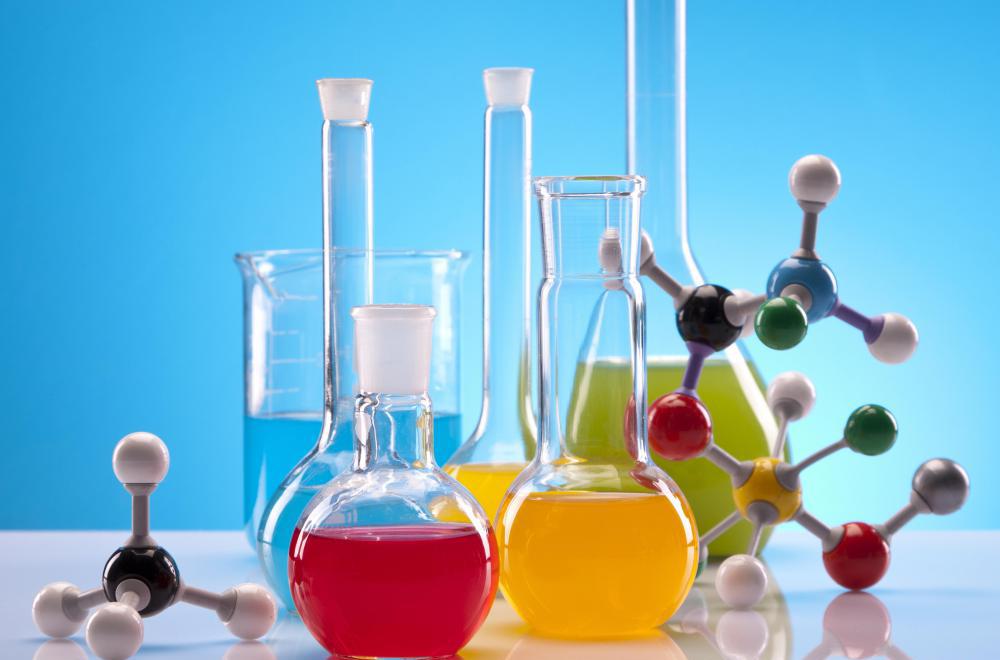 ФИЗИЧЕСКИЕ И ХИМИЧЕСКИЕ ПРЕВРАЩЕНИЯ
Физическое явление - явление, которое не сопровождается образованием новых веществ, оно проявляется в изменении формы тела или агрегатного состояния.
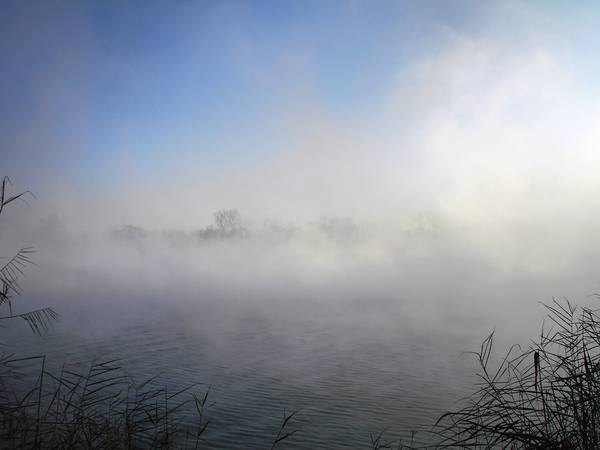 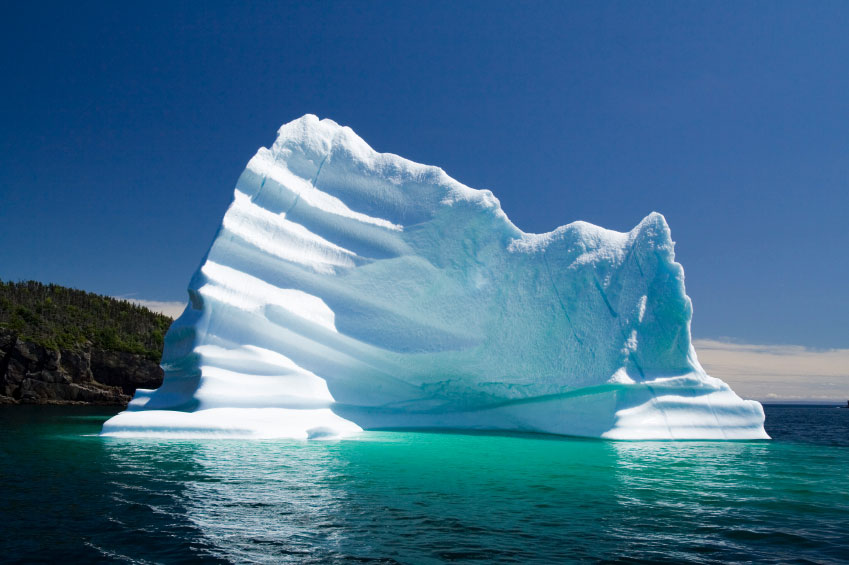 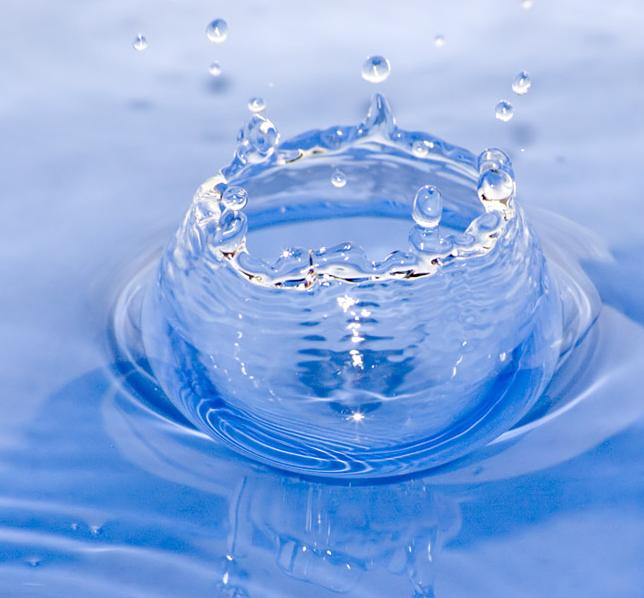 [Speaker Notes: Пытались взаимосвязьвеществ]
ФИЗИЧЕСКИЕ И ХИМИЧЕСКИЕ ПРЕВРАЩЕНИЯ
ФИЗИЧЕСКИЕ ЯВЛЕНИЯ
Изменение
формы
тела
Изменение 
агрегатного
состояния
[Speaker Notes: Пытались взаимосвязьвеществ]
ФИЗИЧЕСКИЕ И ХИМИЧЕСКИЕ ПРЕВРАЩЕНИЯ
Химическое явление - явление, в результате которого происходит образование нового вещества.
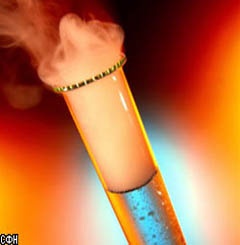 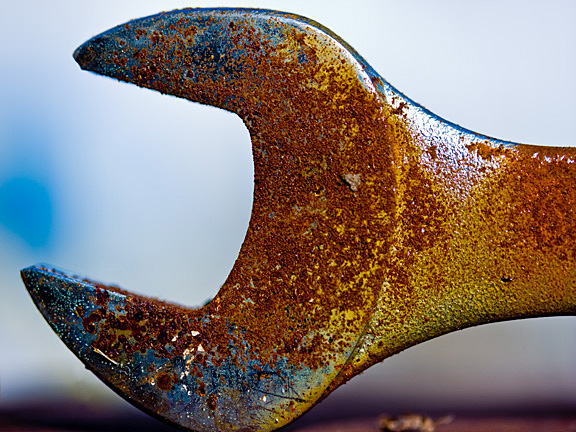 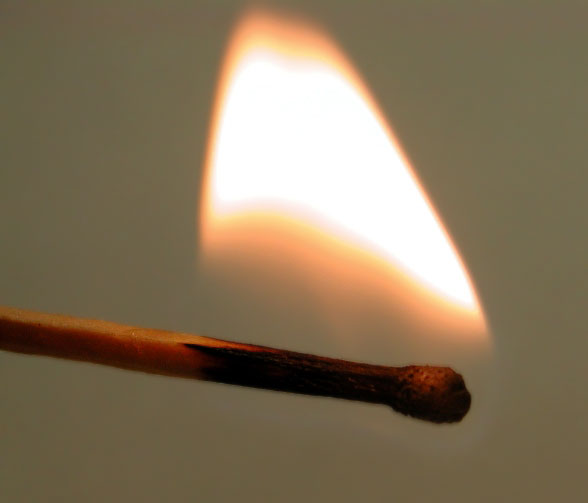 [Speaker Notes: Пытались взаимосвязьвеществ]
ФИЗИЧЕСКИЕ И ХИМИЧЕСКИЕ ПРЕВРАЩЕНИЯ
Признаки химической реакции
Выделение или поглощение теплоты
Выделение 
запаха
Изменение 
цвета
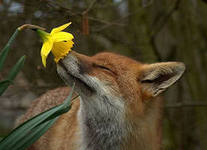 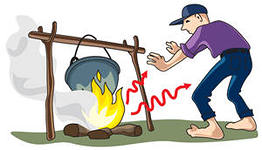 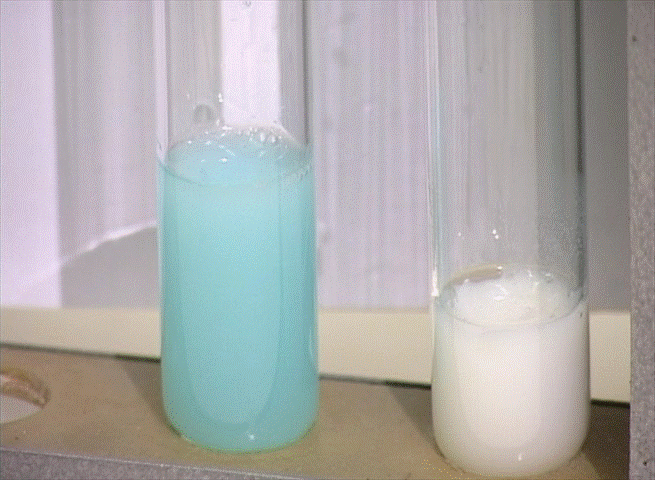 Выделение 
газа
Выпадение (растворение) осадка
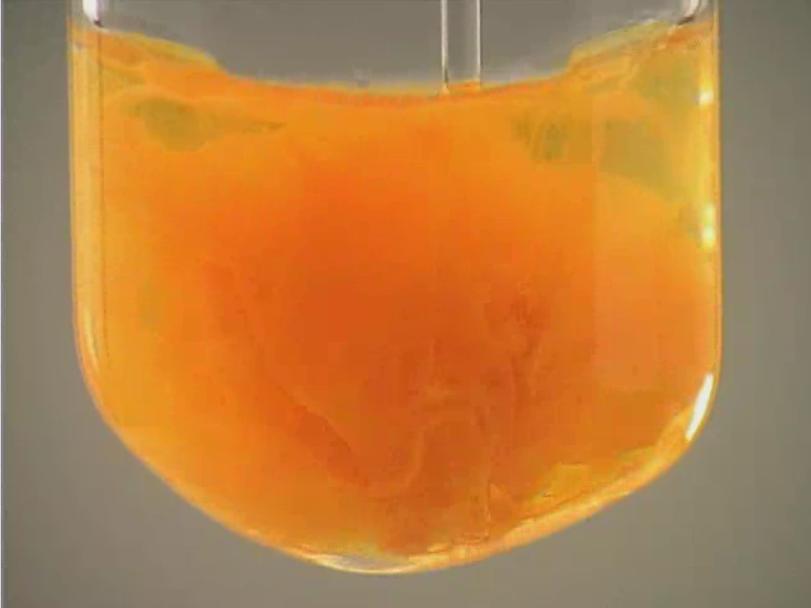 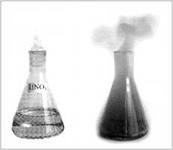 [Speaker Notes: Пытались взаимосвязьвеществ]
ФИЗИЧЕСКИЕ И ХИМИЧЕСКИЕ ПРЕВРАЩЕНИЯ
Свойства веществ, вступающих во взаимодействие с другими веществами, называются химическими свойствами.
     Физические и химические свойства, характеризующие вещество, в совокупности составляют качество вещества.
     При химических превращениях изменяются не только отдельные свойства вещества, но и его качество; образуются новые вещества.
[Speaker Notes: Пытались взаимосвязьвеществ]
ЛАБОРАТОРНАЯ РАБОТА № 2
Тема: «Физические явления»
[Speaker Notes: Пытались взаимосвязьвеществ]
ЛАБОРАТОРНАЯ РАБОТА № 2
Цель лабораторной работы:

 1. Ознакомиться с физическими явлениями.
 2. Уметь различать физические и химические явления.
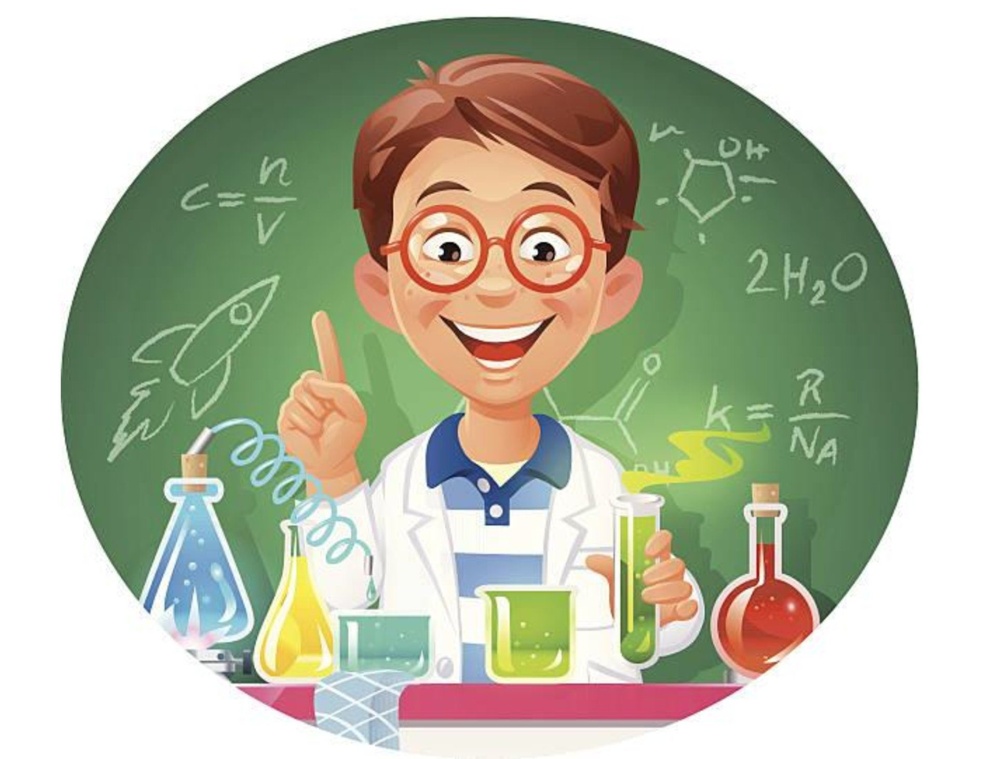 [Speaker Notes: Пытались взаимосвязьвеществ]
ЛАБОРАТОРНАЯ РАБОТА № 2
Опыт 1.  Плавание парафина.
        Поместили в фарфоровую чашечку  кусочек парафина и нагрели.
После  расплавления парафина потушили пламя. Когда чашечка остыла,
рассмотрели парафин. 
          Запишите наблюдения (заполните пропуски в предложениях). Какое
это явление?
         Наблюдения. При нагревании парафина, он ________, переходит в ____________состояние.
         Вывод: Это _____________явление.
[Speaker Notes: Пытались взаимосвязьвеществ]
ЛАБОРАТОРНАЯ РАБОТА № 2
Опыт 2. Растворение сахара в воде.
         В колбу с сахаром прилили  немного горячей воды. 
    Наблюдения: При этом сахар растворился, при этом наблюдается изменение  _______________ состояния. 
    Вывод: Это _________________ явление.
[Speaker Notes: Пытались взаимосвязьвеществ]
ЛАБОРАТОРНАЯ РАБОТА № 3
Тема: «Химические явления»
[Speaker Notes: Пытались взаимосвязьвеществ]
ЛАБОРАТОРНАЯ РАБОТА № 3
Цель лабораторной работы:

 1. Ознакомиться с химическими явлениями.
 2. Уметь различать физические и химические явления.
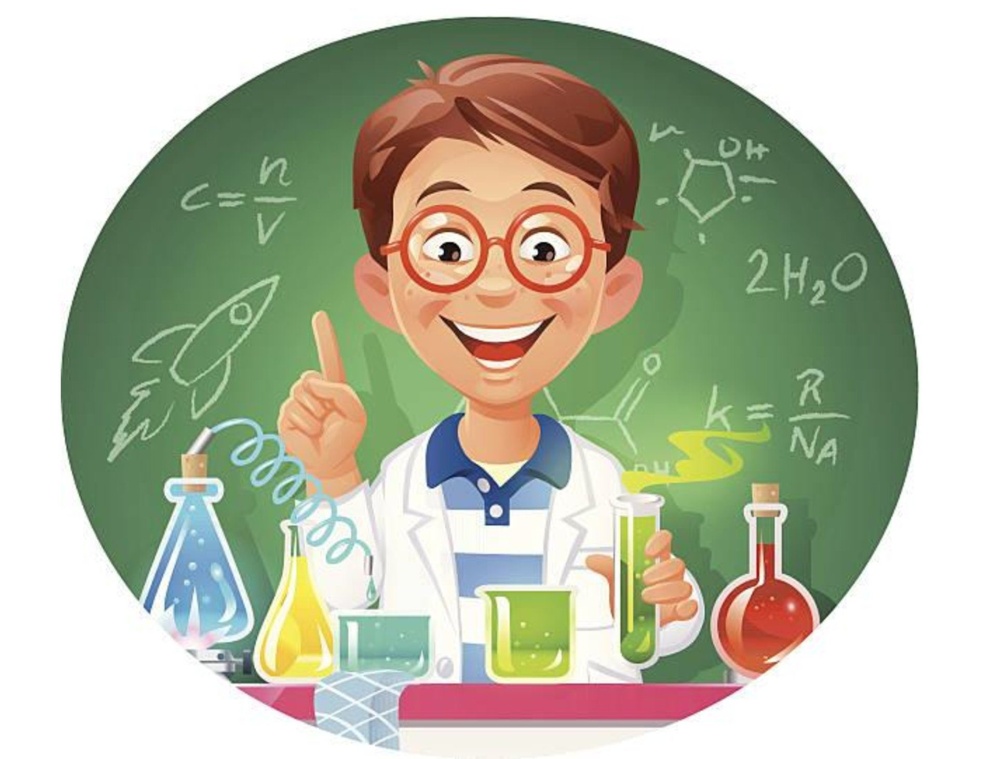 [Speaker Notes: Пытались взаимосвязьвеществ]
ЛАБОРАТОРНАЯ РАБОТА № 3
Опыт 3. «Растворение  соды».
          К белому кристаллическому  веществу (соде) добавим кислоту
(уксусную уксус). Запишите наблюдения. Какое это явление?     
Наблюдения.    При этом наблюдается бурное   выделение _______.   Призрак превращения  – выделение _______.
Вывод: Это ____________________ явление.
[Speaker Notes: Пытались взаимосвязьвеществ]
ЛАБОРАТОРНАЯ РАБОТА № 3
Опыт 4. «Добавление серной кислоты в сахарозу».
          К белому кристаллическому  веществу  добавим кислоту
(серную). Запишите наблюдения.  Какое это явление?     
Наблюдения.  При этом наблюдается  изменение цвета в ________.   Призрак превращения   изменение  _________.
Вывод: Это ____________________ явление.
[Speaker Notes: Пытались взаимосвязьвеществ]
ЗАДАНИЕ ДЛЯ САМОСТОЯТЕЛЬНОЙ РАБОТЫ
1. Прочитать § 11  (стр. 36 - 37)
2. Письменно ответить на вопросы 1- 6 ( стр. 37)
3. Написать выводы к лабораторной работе № 2,3
[Speaker Notes: Пытались взаимосвязьвеществ]